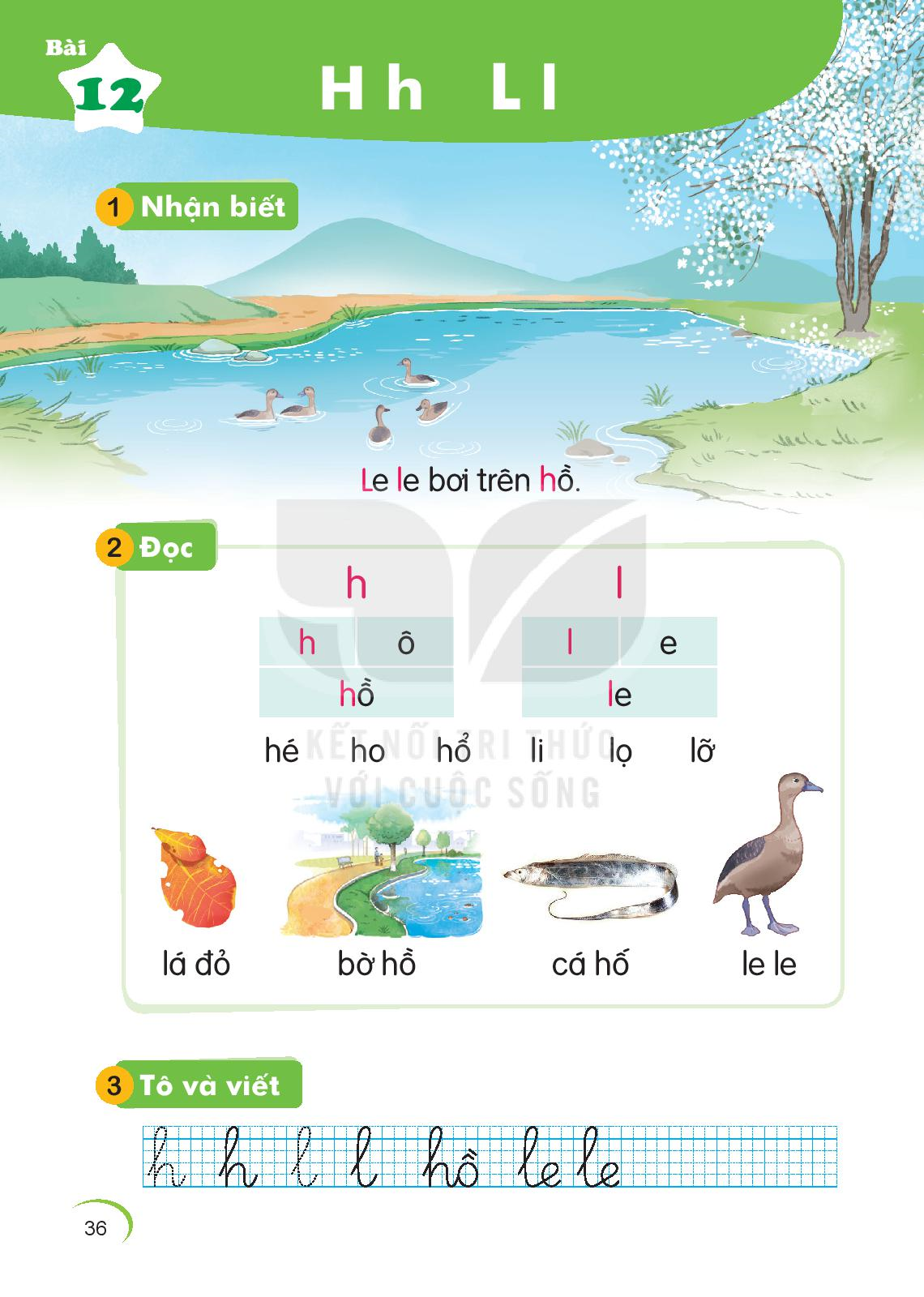 Le le bơi trên hồ.
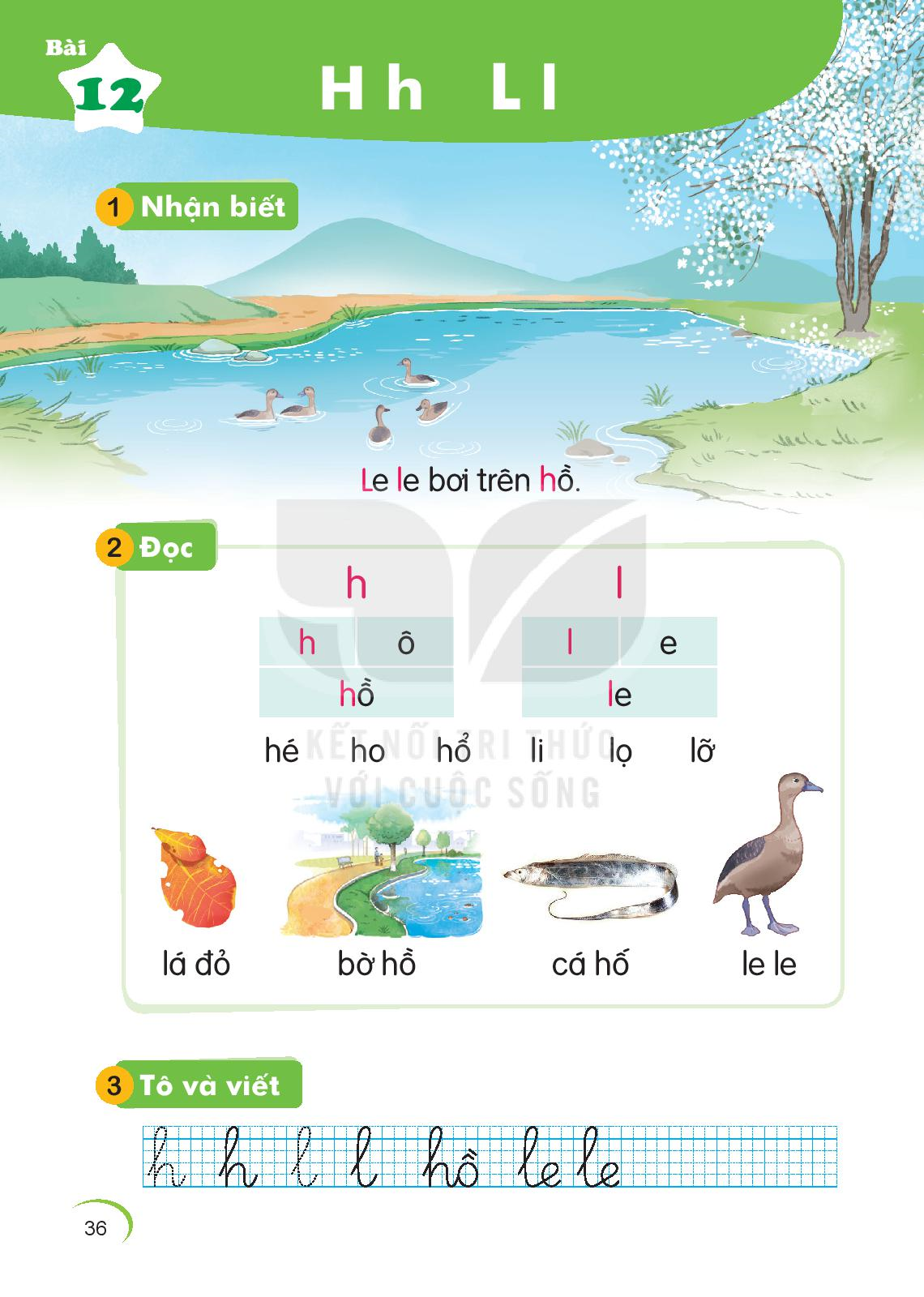 Le le bơi trên hồ.
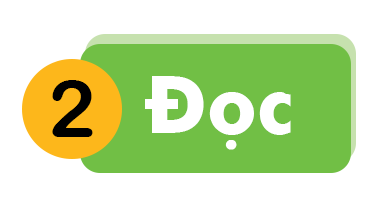 H
h
L
l
h
l
e
h
ô
l
hồ
le
hé   ho   hổ
li     lọ    lỡ
h
l
e
h
ô
l
hồ
le
hé   ho   hổ
li     lọ    lỡ
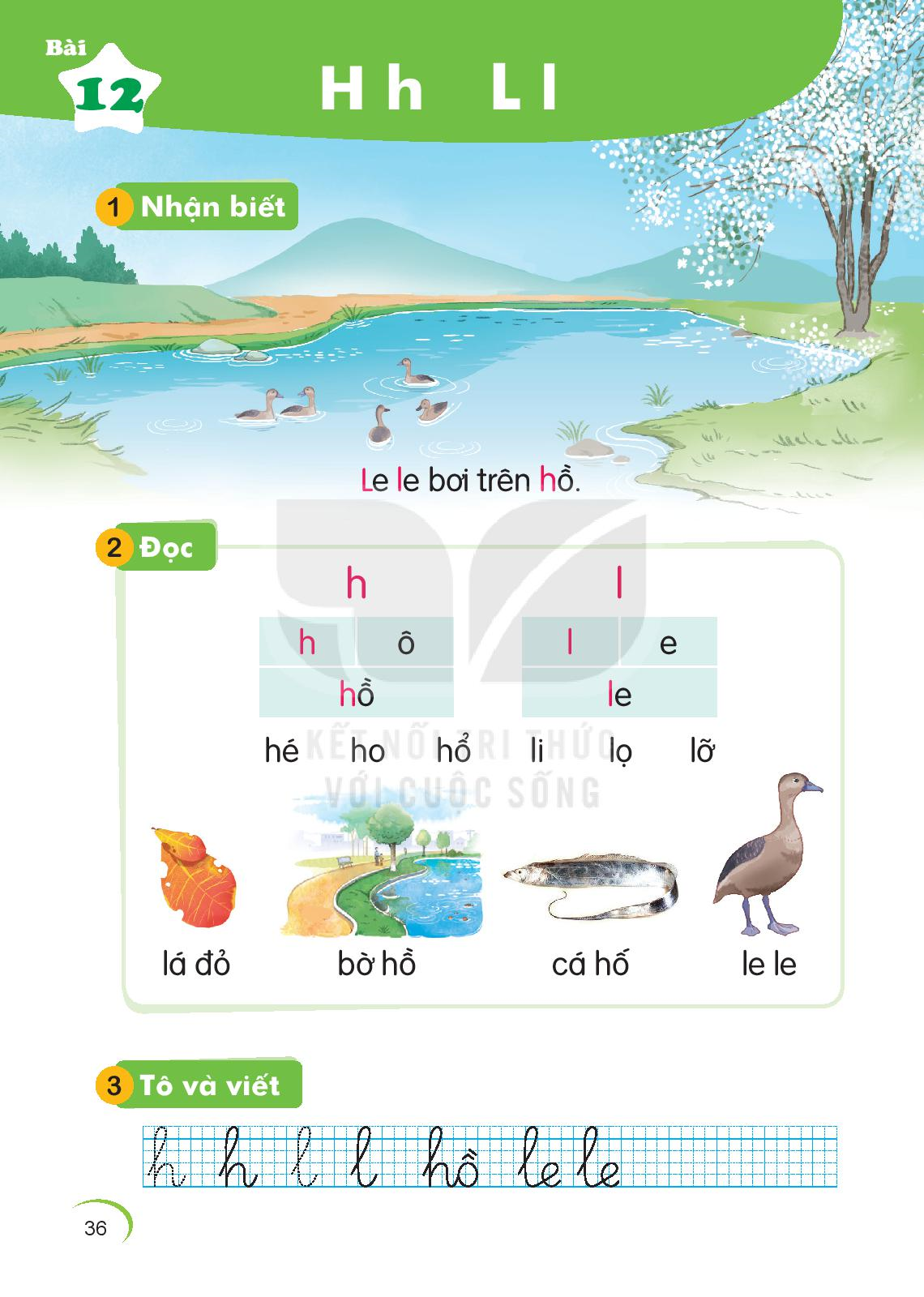 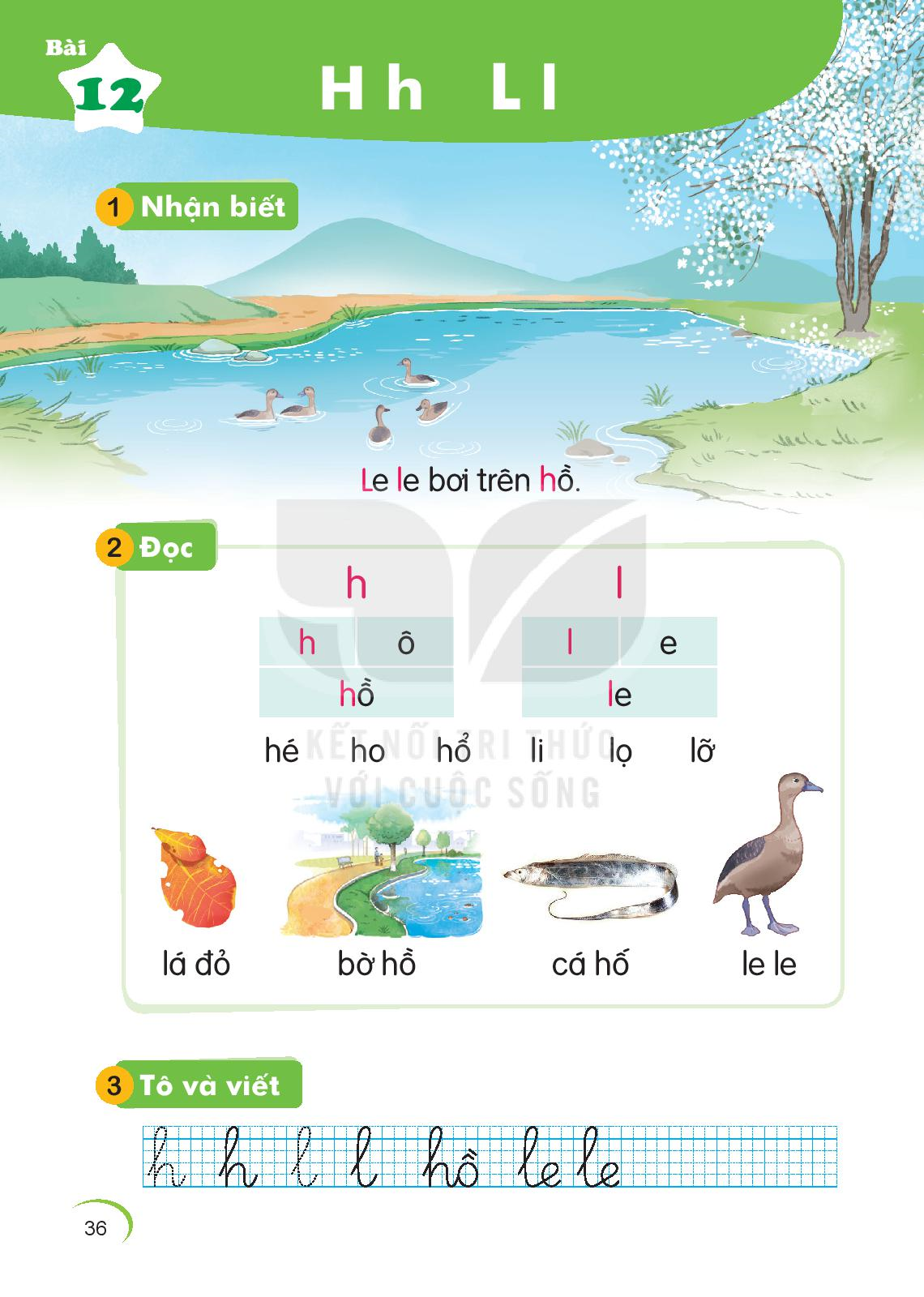 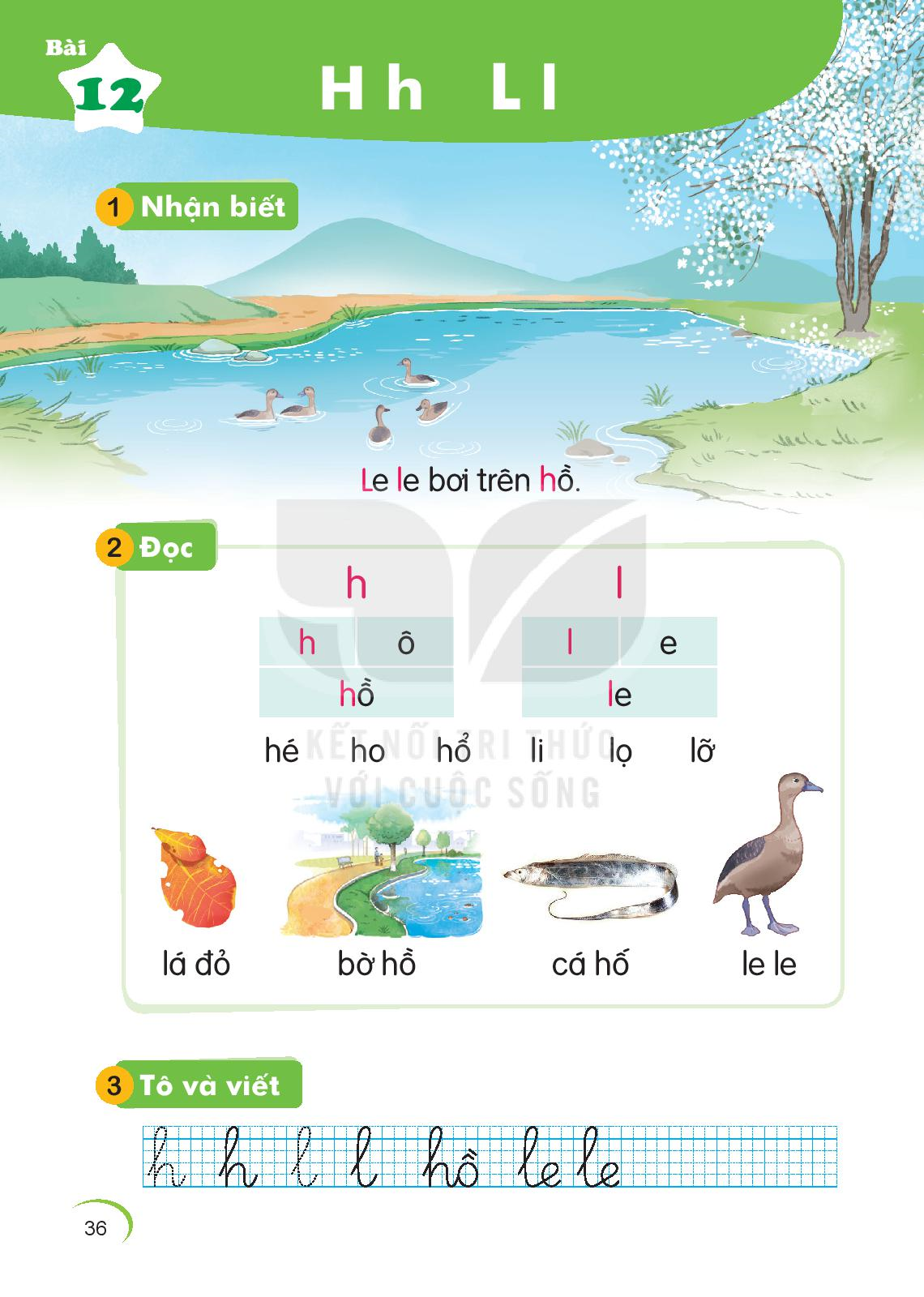 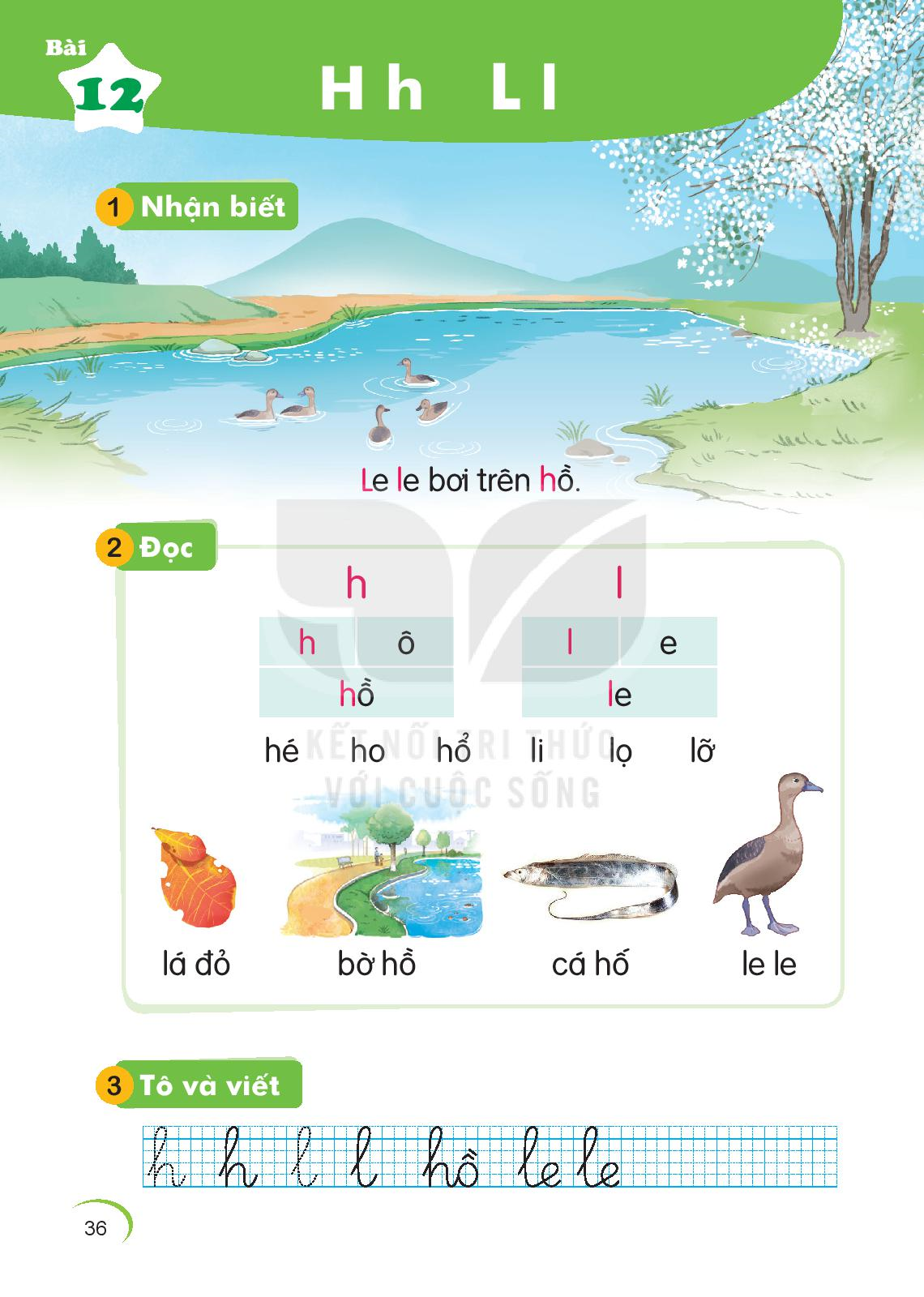 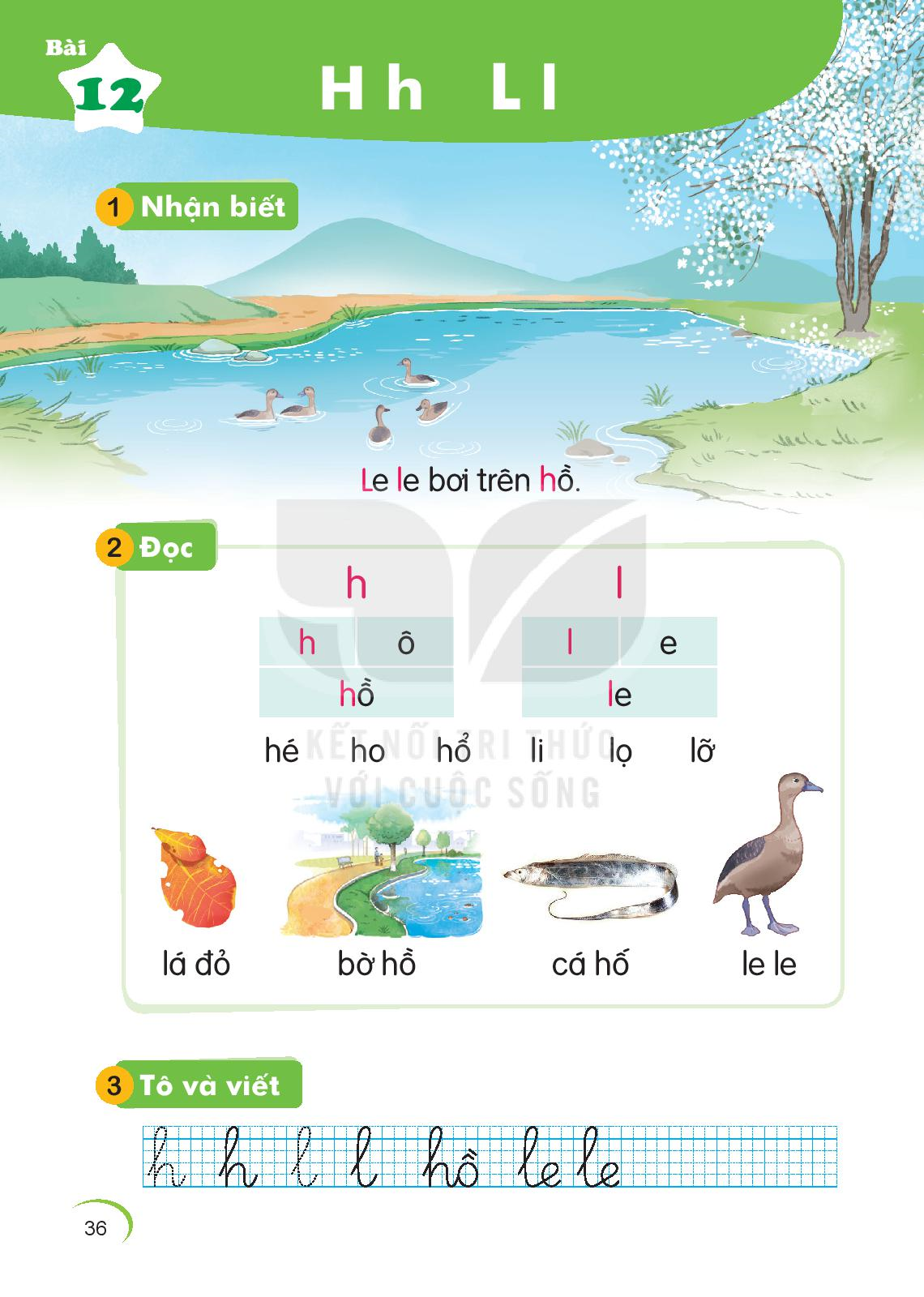 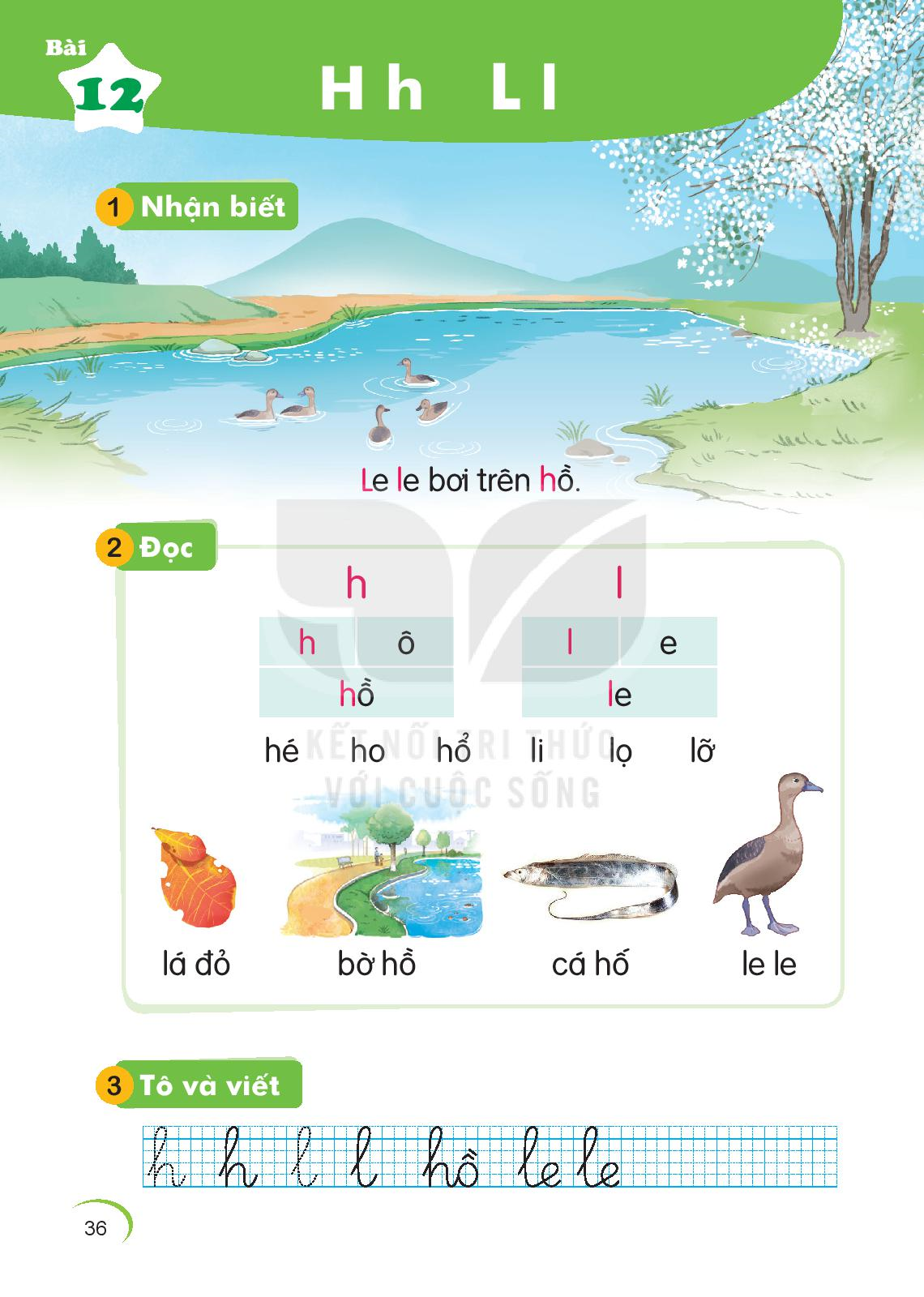 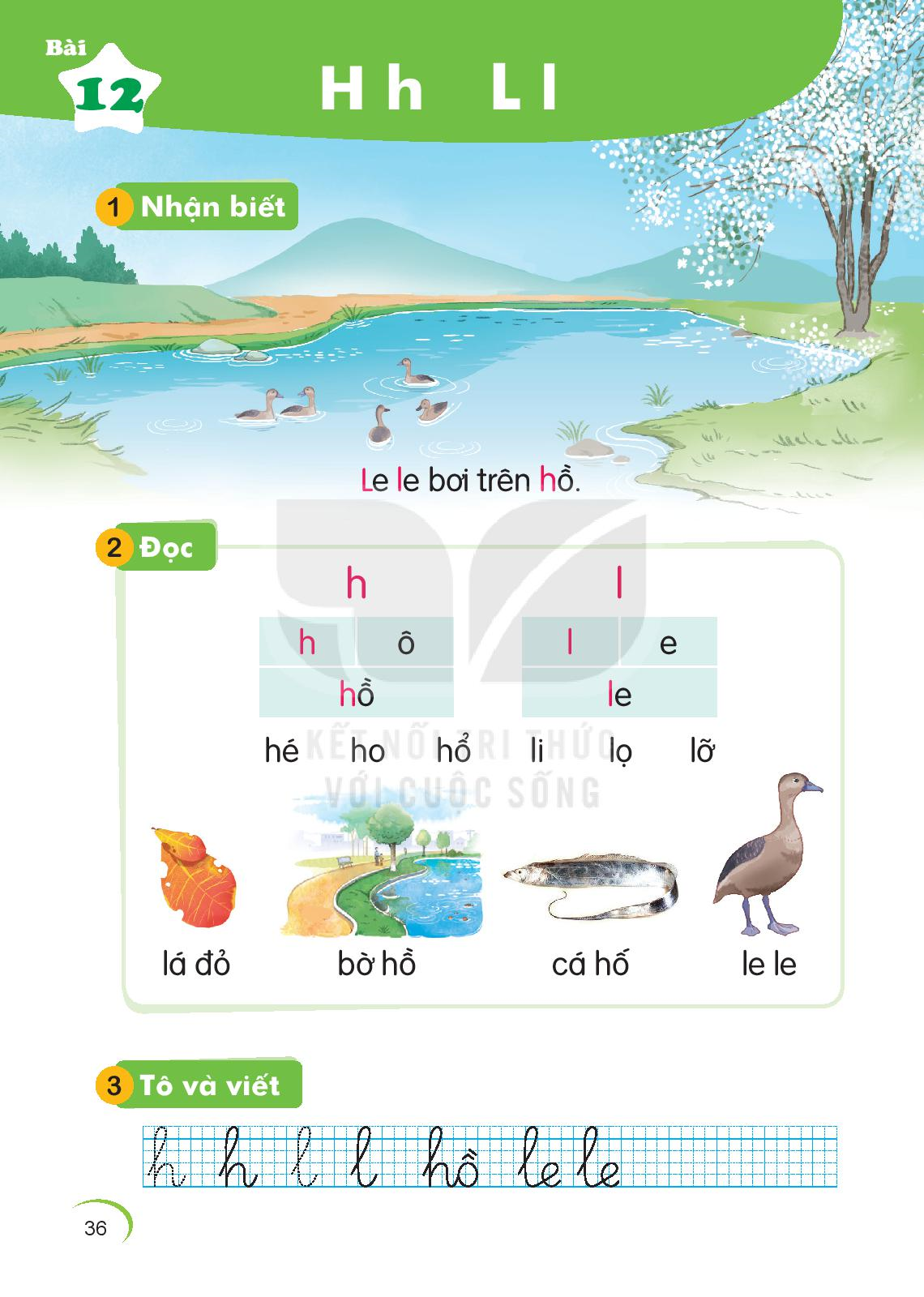 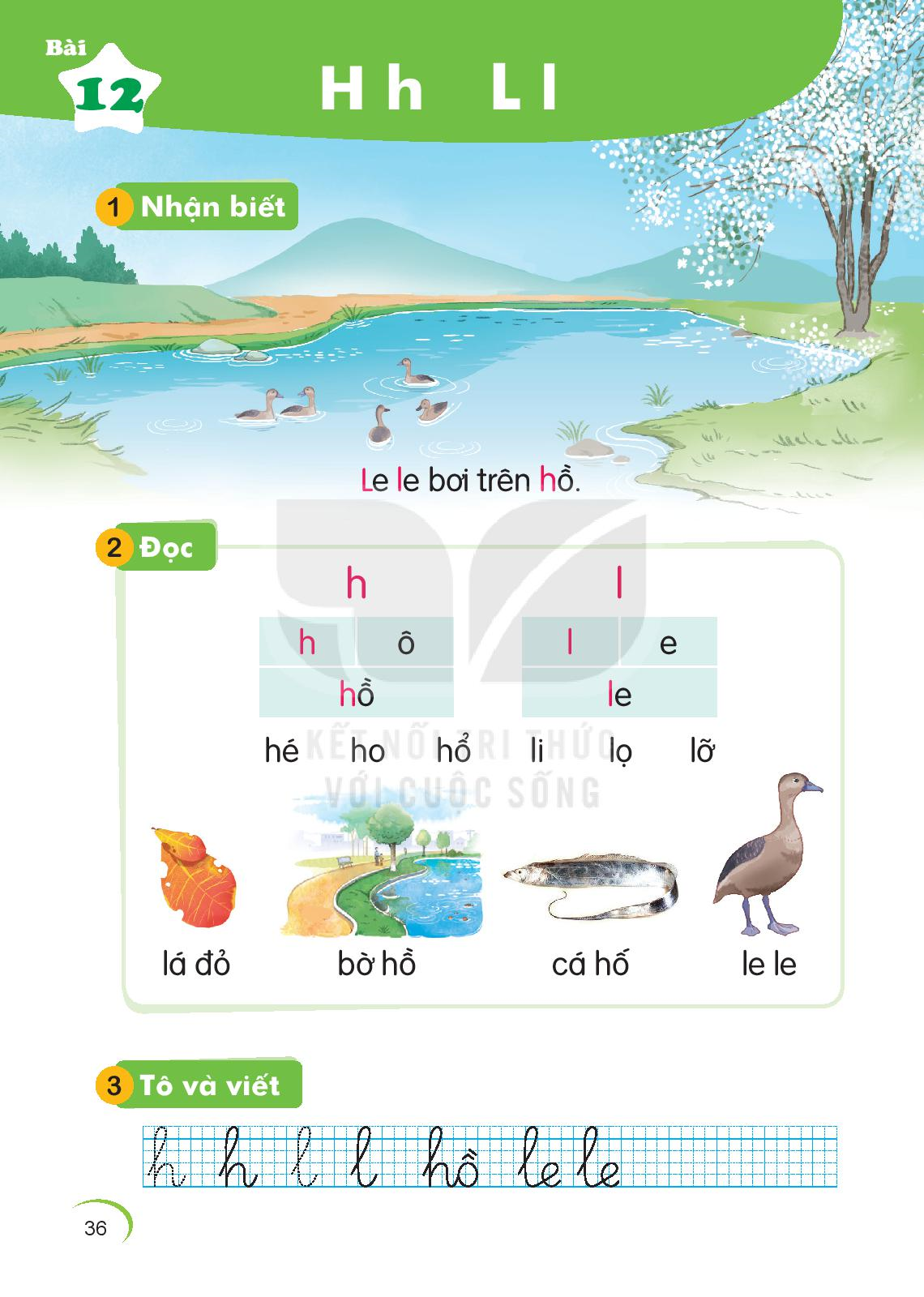 [Speaker Notes: Đọc]
l
h
e
h
ô
l
le
hồ
hé   ho   hổ
li     lọ    lỡ
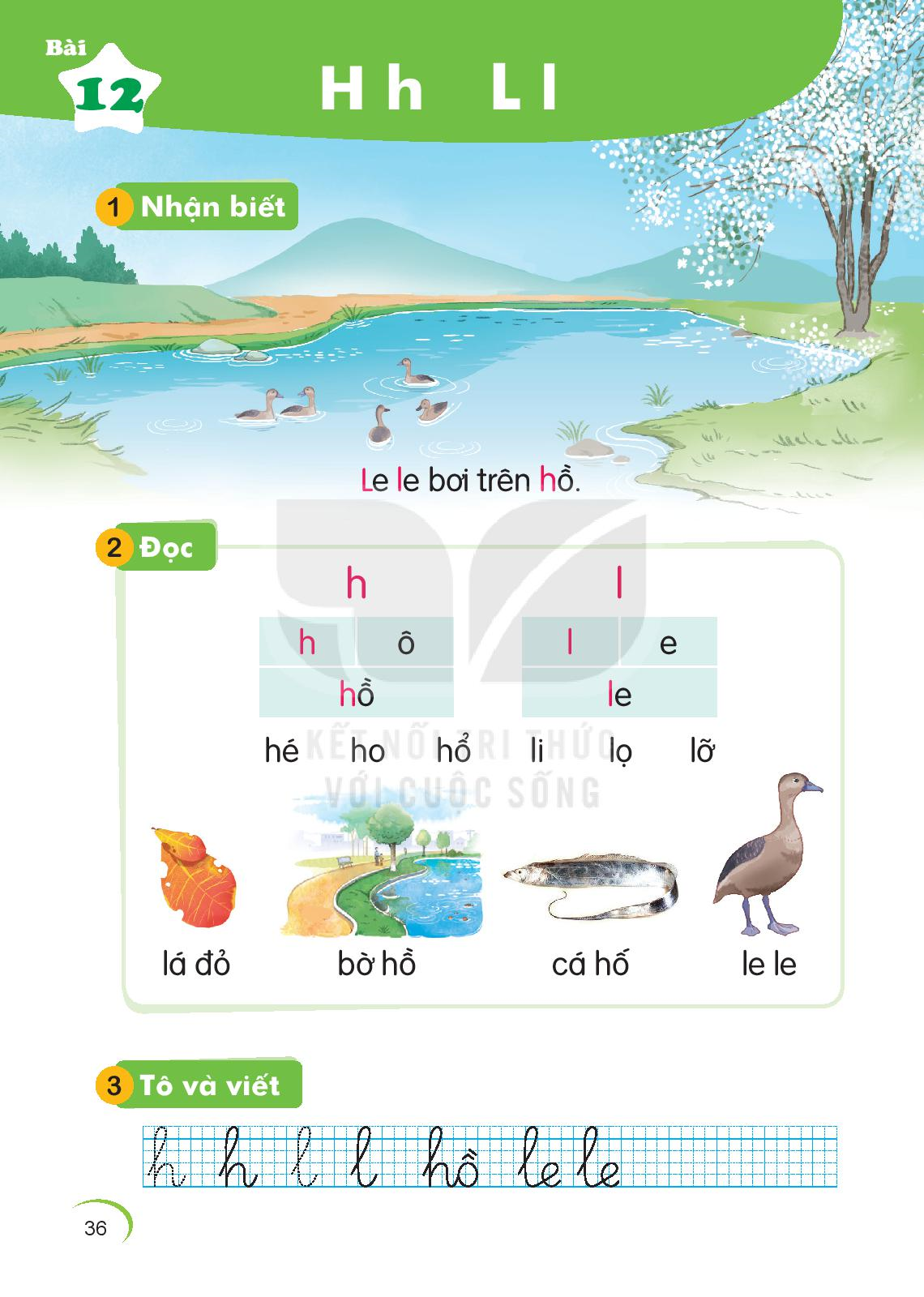 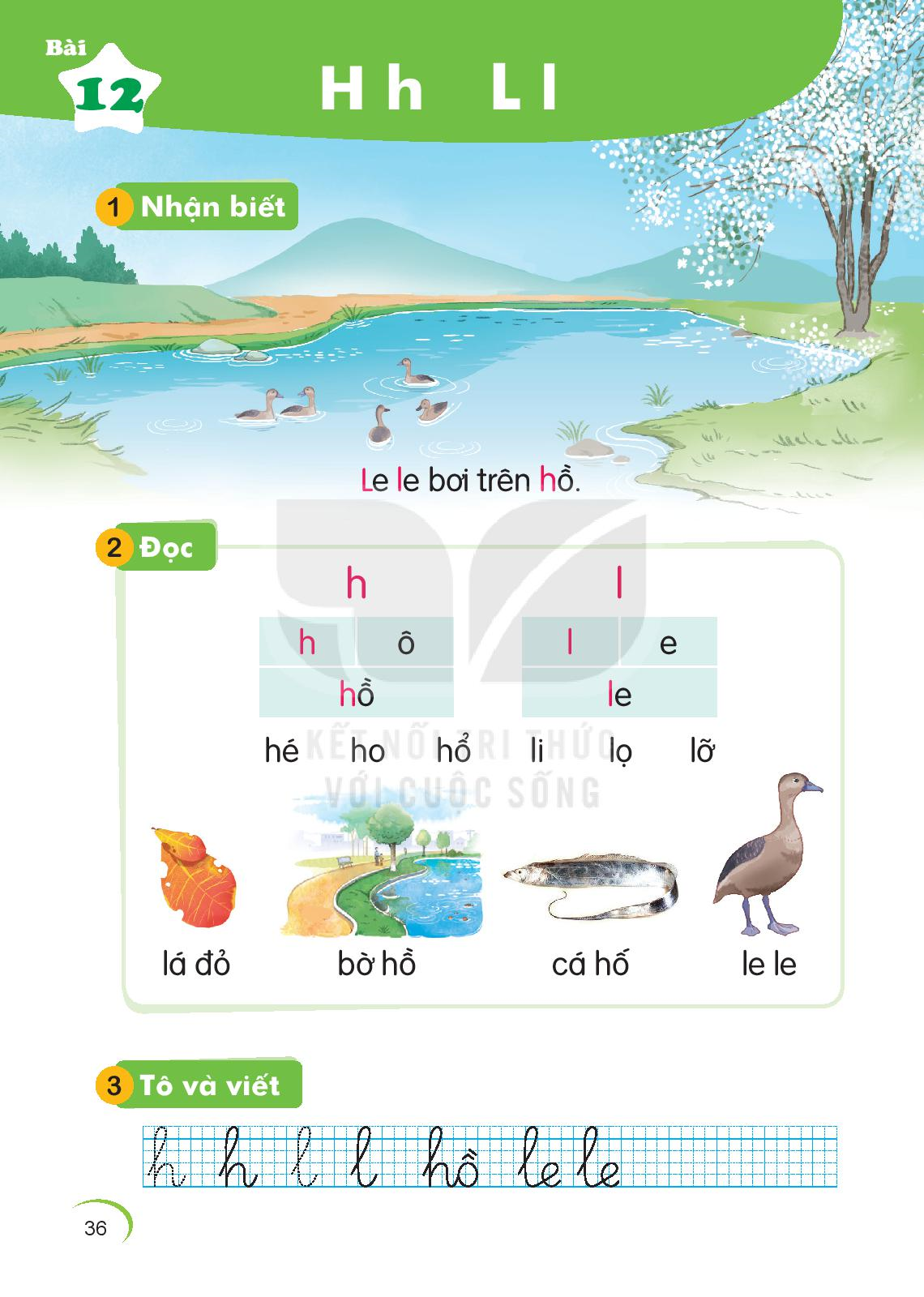 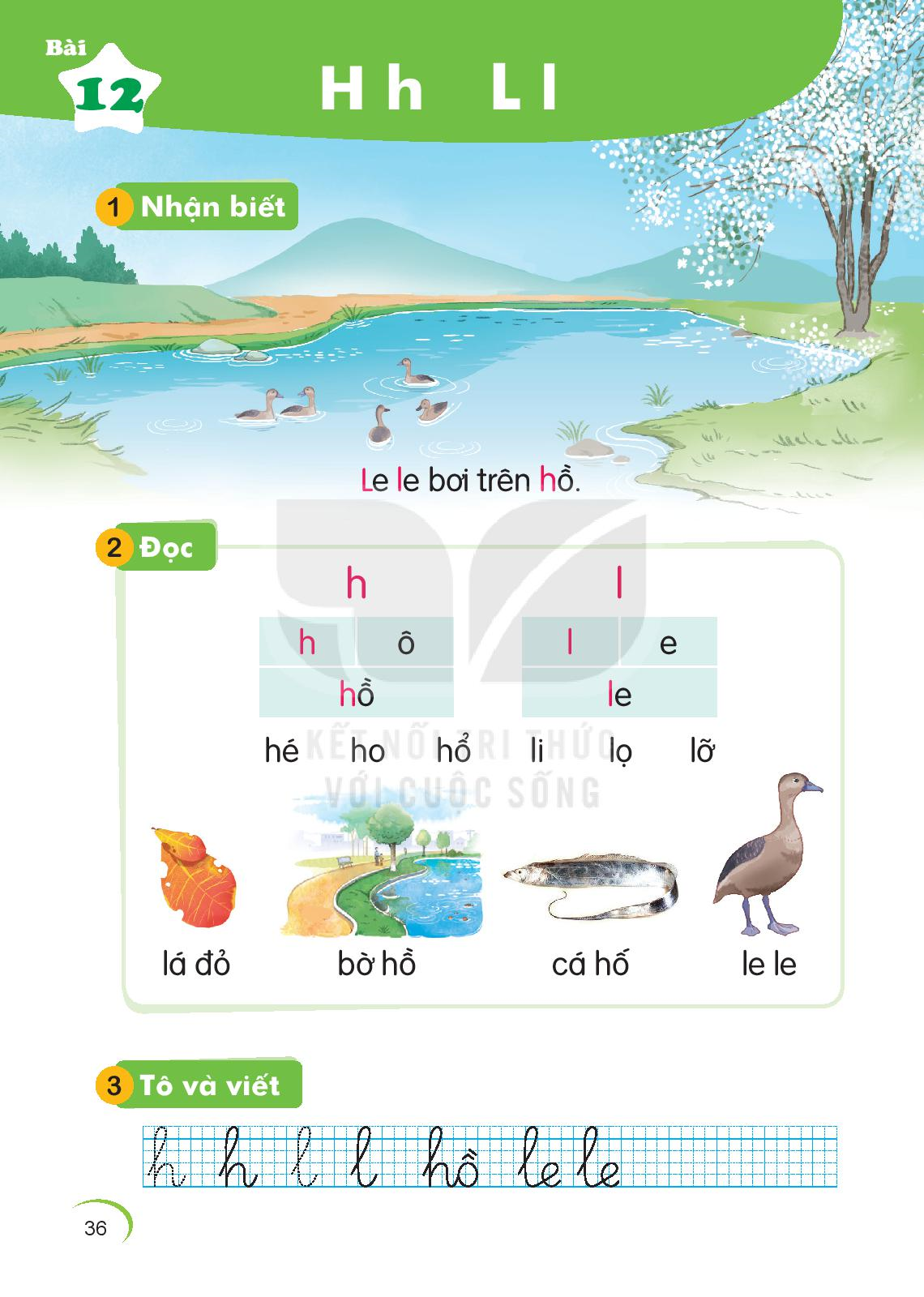 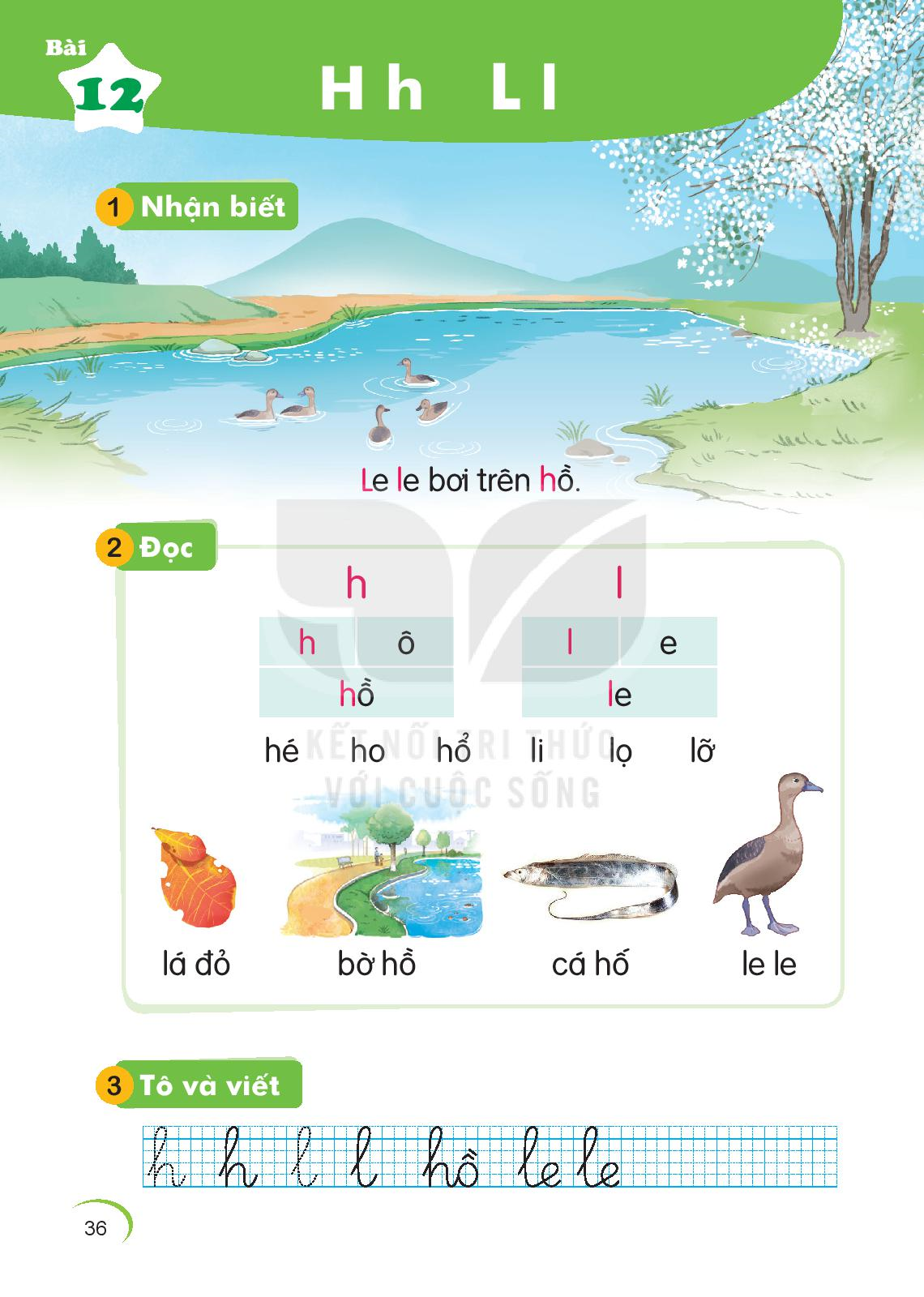 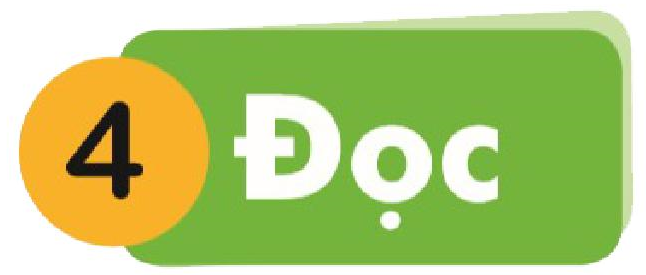 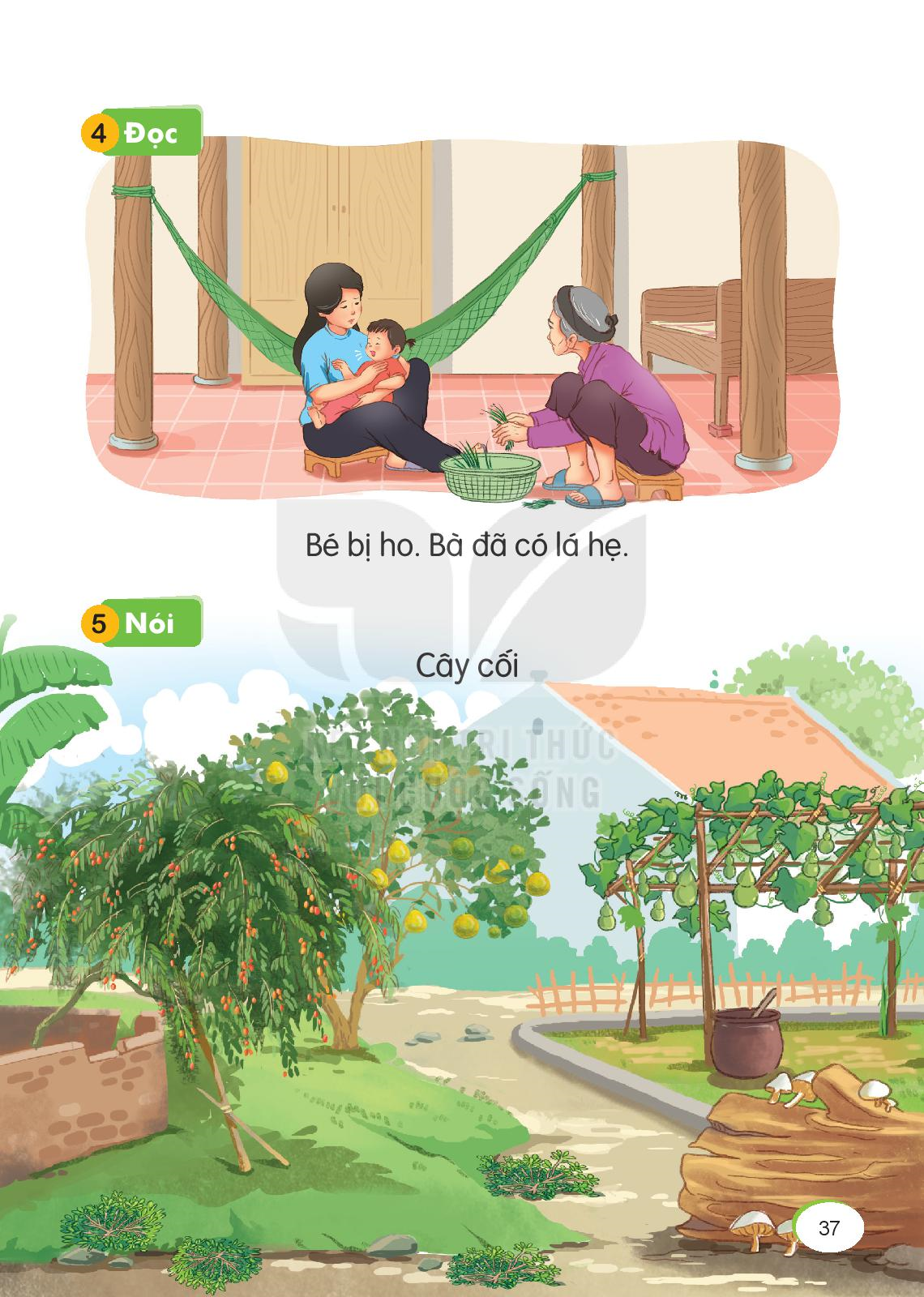 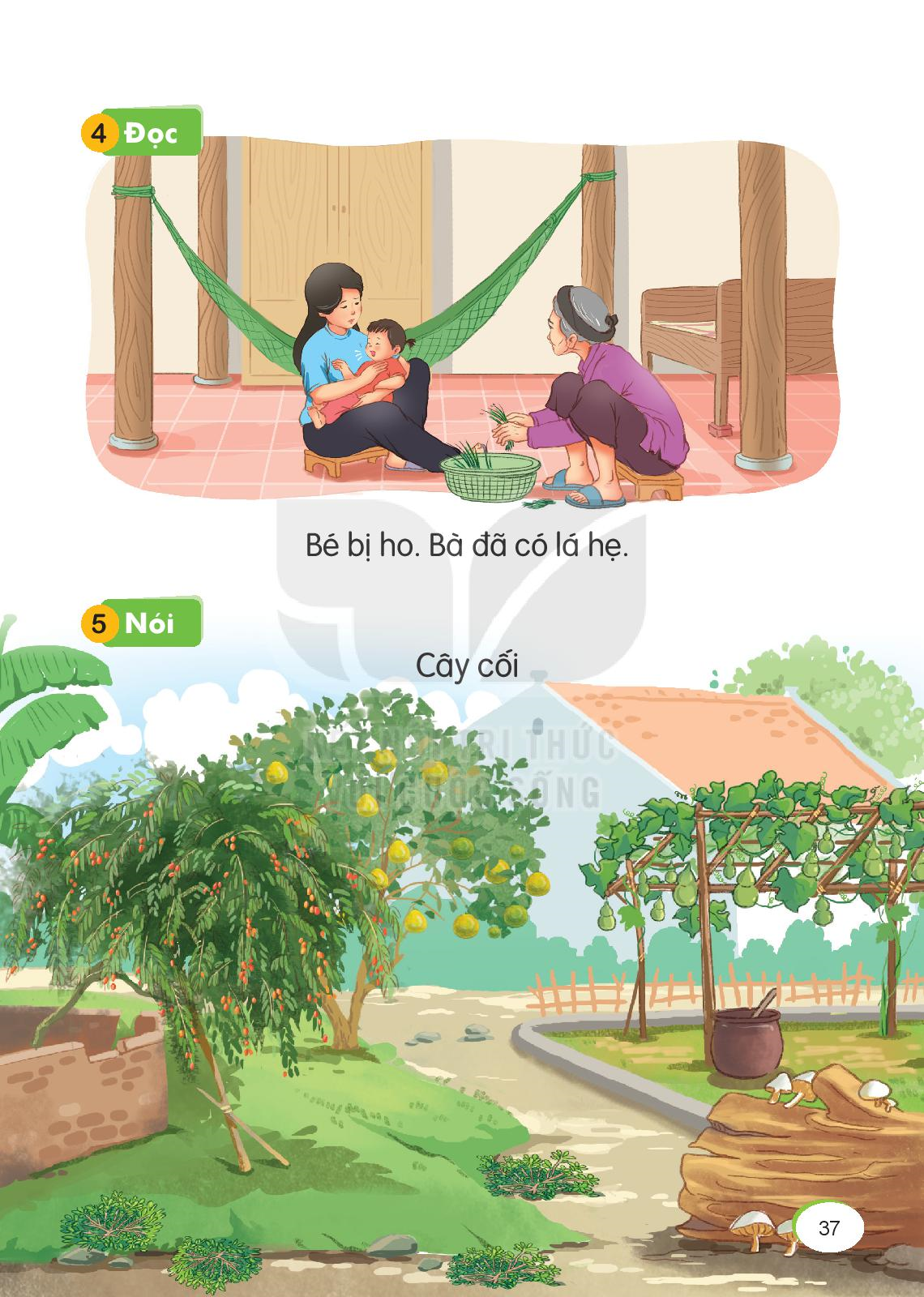 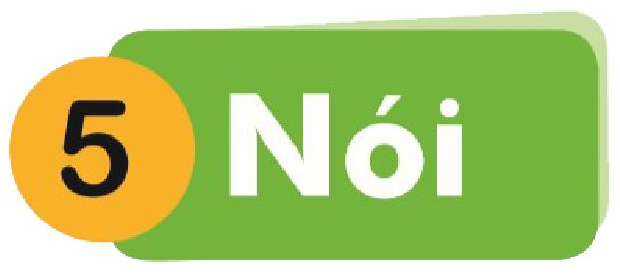 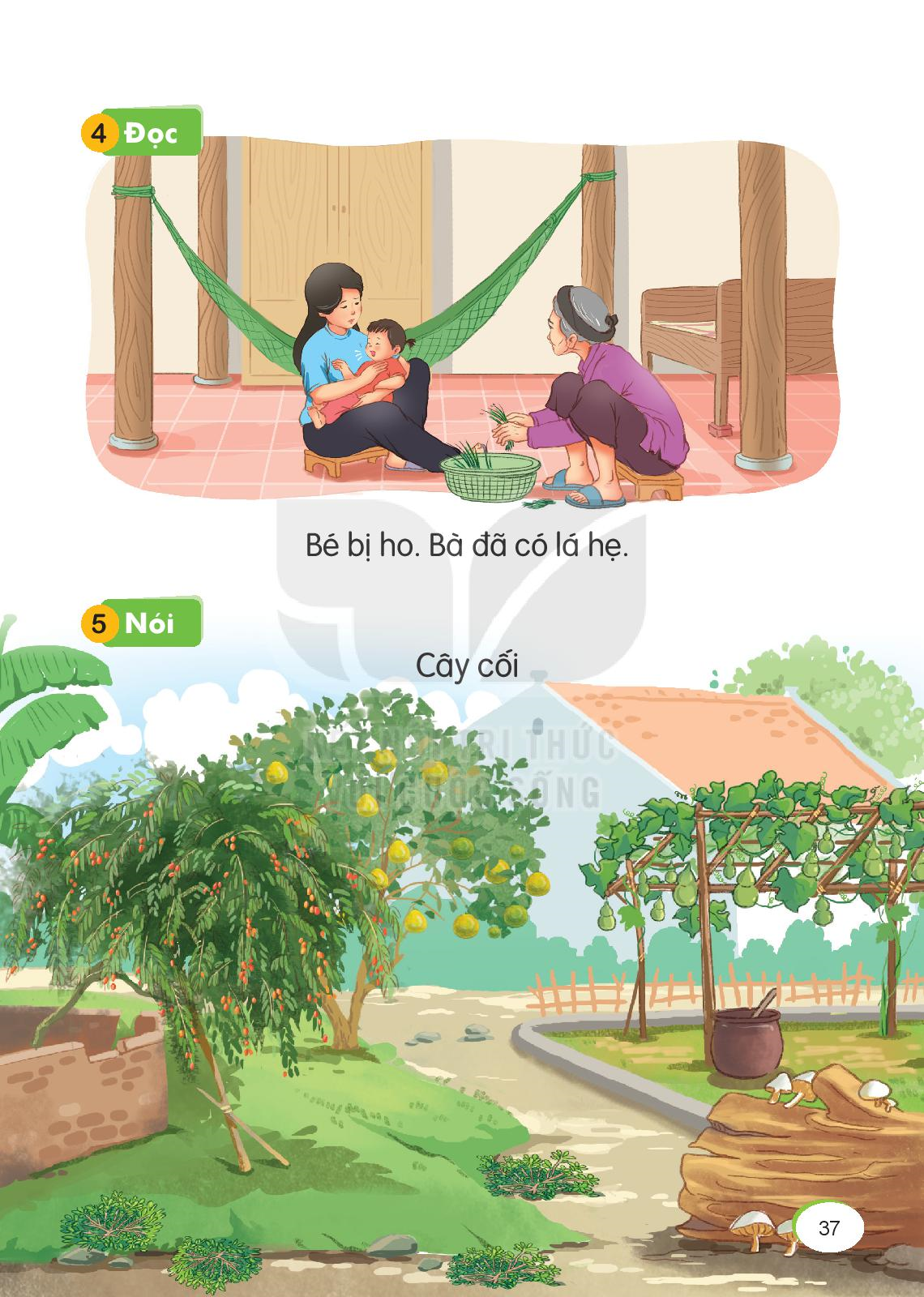 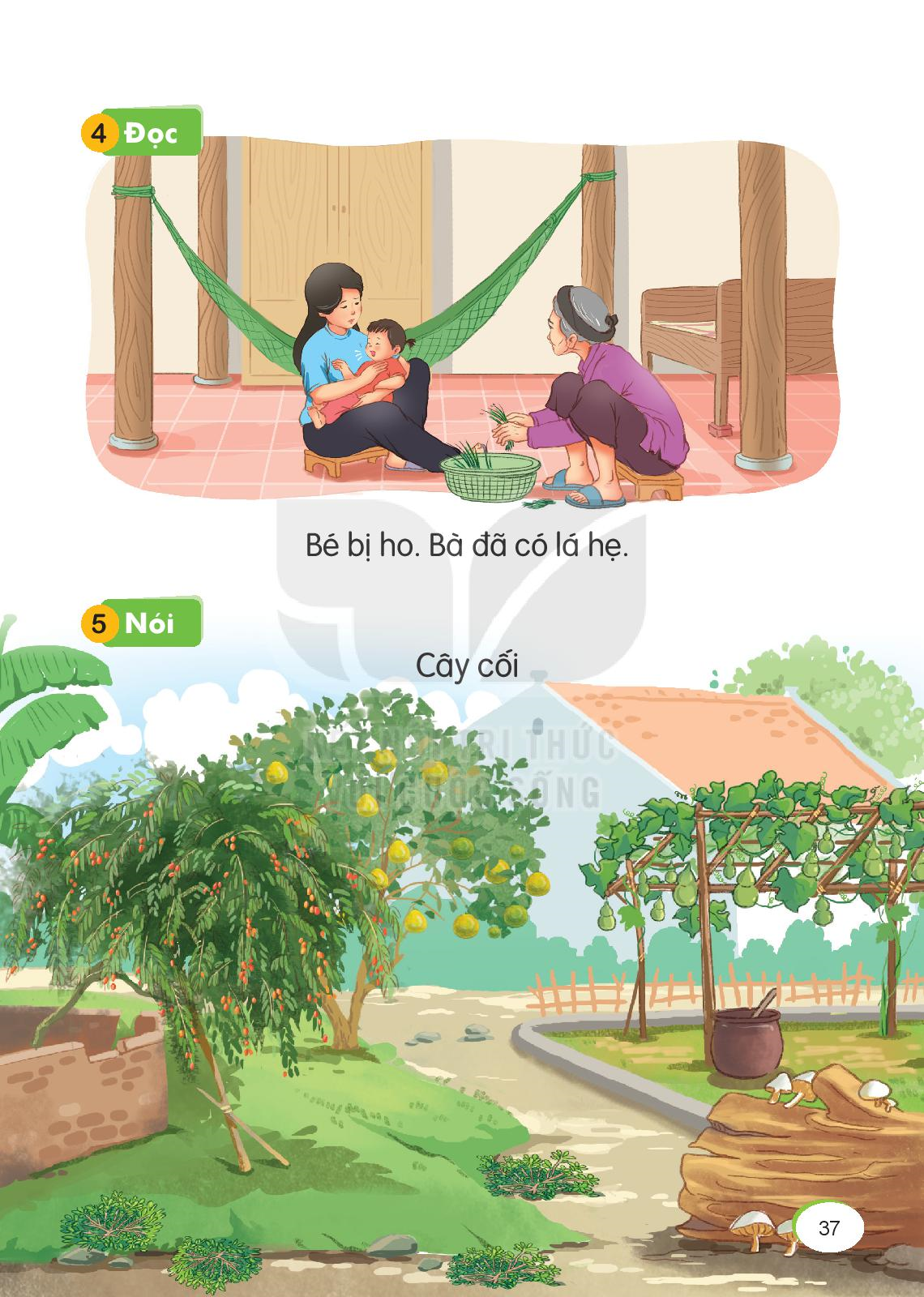